مثال1:(علت بیرونی):مریم علت عدم موفقیت دربرابر رقیب را به  عامل بدشانسی نسبت می دهد.
مثال2:سعیده معتقد است که علت ردشدن او در آزمون هفته گذشته دشواری سوالات بوده است.

مثال 1:(علت قابل کنترل):لیلا باوردارد که علت رسیدن او به اهدافش برنامه ریزی درست است.
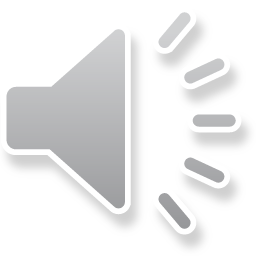 مثال1:(علت غیرقابل کنترل):علی معتقد است به این دلیل نمی تواند هنرمند خوبی شود که استعدادکافی ندارد.
مثال 1:(علت پایدار):شیرین فکر می کند که هیچ گاه نمی تواند در آزمون زبان  نمره اول رابیاورد زیرا ازمون زبان دشوار است.
مثال 1:(علت ناپایدار):  فرشید  معتقد است که در صورت تلاش بشتر می تواند درمسابقه رکورد بهتری کسب کند.
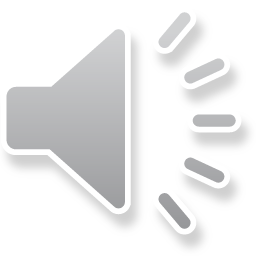 نکته:کدام نوع از این انواع اسنادها که معرفی شد از همه مفیدتر است؟
1- سعی کنیم موفقیت هایمان را به عوامل  پایدار ,قابل کنترل ودرونی   نسبت دهیم.
2-شکست هایمان را به عوامل ناپایدار ,قابل کنترل ودرونی  نسبت دهیم.نه بعوامل  غیر قابل کنترل وبیرونی وپایدار.(زیرا این موجب نا امیدی و عدم تلاش می شود.)
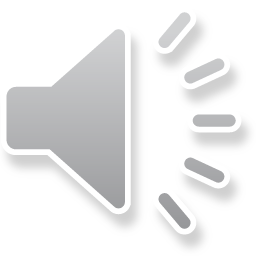 (تعریف ناهماهنگی شناختی):وقتی فرد ی دارای دوشناخت متناقض و همزمان یادارای یک شناخت ویک رفتار متناقض وهمزمان باشد ,است؛می گوییم دچار ناهماهنگی شناختی شده است.
نکته:نتیجه ناهماهنگی شناختی چیست؟حالتی ناخوشایند وتنش زاست پس فرد برای از بین بردن آن به رفتار یا توجیهاتی روی می آورد که بین دوشناخت یا بین شناخت ورفتار هماهنگی ایجاد کند.
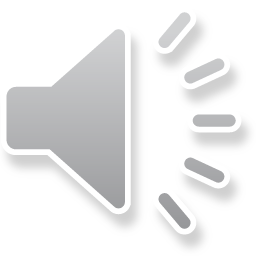 مثال برای ناهماهنگی شناختی:فرد می داند که سیگار کشیدن موجب سرطان ریه می شود(شناخت) اما با این وجود سیگار می کشد.(رفتار).در این مثال شناخت فرد با رفتار او تناقض دارد.
نکته:بدلیل اینکه ناهماهنگی شناختی ناخوشایند است راههایی برای کاهش آن وجود دارد که در اینجا به آن اشاره می شود:
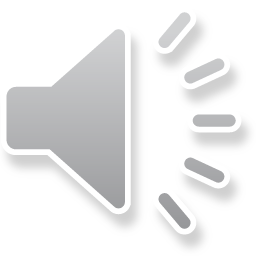 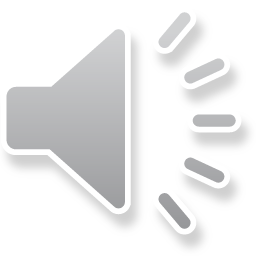 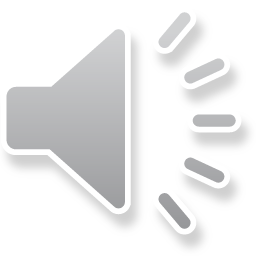 . راههای از بین بردن یا کاهش ناهماهنگی شناختی:
1-رفتار را تغییر دهیم تا با شناخت هماهنگ شود.مثلا:ترک سیگارتوسط فرد سیگاری.
2-شناخت یا نگرش را تغییر دهیم تا با رفتار هماهنگ شود.مثلا:باور به اینکه سیگار ضرری ندارد وایجاد نشاط می کند.
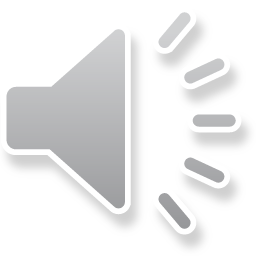 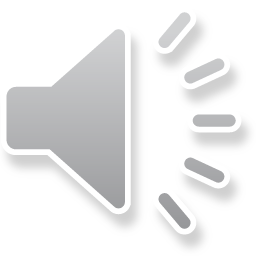 نکته :کدام دسته از شناختها یا نگرشها پایدارترند(نگرشهای دوره رشد اولیه نگرشهای دوره نوجوانی )؟نگرشهای دوره کودکی دارای ثبات و هماهنگی بیشتری است  زیرا معمولا نگرشها در خانواده ومدرسه هماهنگ ومنطبق باهم در جهت رشد کودک پیش می رونداما نوجوانان وجوانان در محیطهای دانشگاهی اغلب در معرض تنوع وتغییر قرار می گیرند.
4-تعریف درماندگی آموخته شده:
اگر بین کاری که انجام می دهیم و  نتایجی که انتظارداریم بدست آوریم  رابطه ایوجود نداشته باشد  واین نبودن رابطه تکرار شود وما به این باور برسیم که کاری که انجام می دهیم  از نتیجه آن مستقل است ورویدادها در کنترل ما نیست ودست از تلاش برداریم.
سوال:نتیجه درماندگی آموخته شدهچیست؟
اینکه فرد اطمینان خود را از دست می دهد وبه ناتوانی  خود اذعان می کند وتوان حرکت وخلاقیت از او سلب می شود واحساس می کند که کنترل اوضاع ازدستش خارج شده است.
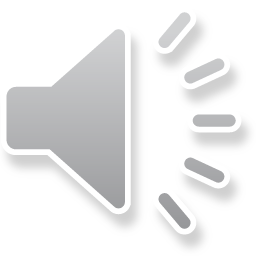 مثال برای درماندگی آموخته شده:
فیلها رادر کودکی با طناب به یک ستون می بندندو فیل نمی تواند طناب را پاره کند تا جایی که به این نتیجه می رسد که تلاشش بیهوده است وهرکاری کند خلاص نمی شود بنابراین رام می شود ودست از تلاش بر می داردو مطیع وفرمانبر صاحب خود می شود.

 دانش آموزان عزیز فصل هفتم را بدقت مطالعه کنید .تست این فصل ومطالب فصل هشتم نیز متعاقبا برای مطالعه شما ارسال خواهد شد .                                                          موفق باشید
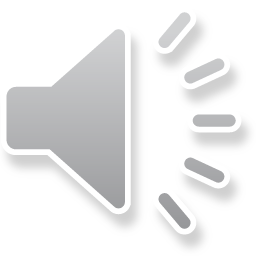